America—1850-1920IndustryInventionandCorruptionModules 12-14
The Second Industrial Revolution
The Main Idea
During the late 1800s, new technology and inventions led to the growth of industry, the rise of big business, and revolutions in transportation and communication.

Reading Focus
How did industry and railroads lead to the Second Industrial Revolution?
How did entrepreneurs and public attitudes help the rise of big business in the late 1800s?
What conditions prompted workers to organize in the late 1800s?
What advances in transportation and communication were made in the late 1800s?
The Age of Oil and Steel
Steel
In the 1850s a new method made steel-making faster and cheaper and by 1910 the U.S. was the world’s top steel producer.
Steel helped transform the U.S. into a modern industrial economy.
It was used to make bridges, locomotives, and taller buildings.
Factories used steel machinery to make goods faster.
Oil
In the mid-1800s people began to refine oil found on coastal waters and lakes for kerosene lamps.
In 1859 Edwin L. Drake drilled for oil in Pennsylvania, starting the first commercial oil well.
Wildcatters, or oil prospectors, struck oil near Beaumont, Texas, which began the Texas oil boom.
It lasted less than 20 years, but oil remains big business in Texas to this day.
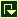 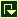 Railroads Expand
In the 1850s train tracks crossed the Northeast and reached into the Southeast and the Great Lakes area, but between 1865 and 1890 the number of track miles increased by five times.
The federal government helped by giving land to railroad companies, and cheap steel enabled the railroad to expand.
Congress authorized two companies to build railroads to the West Coast: the Union Pacific and the Central Pacific.
Workers raced for six and a half years to complete the first transcontinental railroad, or a track that crossed the country.
In May 1869 the two rail lines met in the Utah Territory, linking east and west. Throughout the country railroads expanded into a vast network.
The railroads promoted trade, created jobs, and helped western settlement.
Railroads also led to the adoption of standard time, because rail schedules could not accurately depend on the sun’s position, as most people did.
The Rise of Big Business
Big business grew in the late 1800s when entrepreneurs, or business risk-takers, started businesses within an economic system called capitalism, in which most businesses are privately owned.
Under laissez-faire capitalism, which is French for “leave alone,” companies operated without government interference.
There were inequalities under capitalism, but many believed that Charles Darwin’s theory of social Darwinism, or survival of the fittest, explained how business was like nature: only the strongest survived.
A new type of business organization developed called the corporation, which was owned by people who bought stock, or shares, in a company, was led by a board of directors and run by corporate officers.
Corporations raised money by selling stock and could exist after their founders left. Stockholders could lose only what they invested.
To gain dominance, some competing corporations formed trusts that led several companies to form as one corporation and dominate an industry.
Mass marketing helped retailers maximize their profits and department stores and mail-order catalogues revolutionized shopping for consumers.
Industrial Tycoons Made Huge Fortunes
Inventions Spur Technology Advances
Thomas Edison
Thomas Alva Edison was one of America’s most famous inventors.
In 1876 Edison opened his own research laboratory in Menlo Park, New Jersey, where he hired assistants with scientific and technical expertise to think creatively and work hard.
Edison spent hours testing ideas, and his team soon invented the first phonograph and a telephone transmitter.
Edison was the first to come up with a safe electric light bulb that could light homes and streetlamps.
He then undertook a venture to bring an electricity network to New York City, and in 1882 he installed a lighting system powered by his own electric power plants similar to ones that were later built all over the U.S.
Edison and his team later invented a motion picture camera and projector. In all, he held over 1,000 U.S. patents.
Workers Organize
In the competitive, laissez-faire climate of the 1800s, government did not care about workers. Many workers scraped by on less than $500 per year while tycoons got very, very rich.
The government grew worried about the power of corporations, and in 1890 Congress passed the Sherman Antitrust Act, which made it illegal to form trusts that interfered with free trade, though they only enforced the law with a few companies.
Factory workers were mostly Europeans immigrants, children, and rural Americans who came to the city for work.
Workers often worked 12-to-16-hour days, six days a week, in unhealthy conditions without paid vacation, sick leave or compensation for common workplace injuries.
By the late 1800s working conditions were so bad that more workers began to organize, trying to band together to pressure employers into giving better pay and safer workplaces.
The first effective group was the Knights of Labor, which campaigned for eight-hour workdays, the end of child labor, and equal pay for equal work in Philadelphia.
19th Century Corruption in American Business and Politics
BIG BUSINESS GROWS OUT OF CONTROL
IMMGRATION INCREASED TO FILL NEEDS OF THE LABOR FORCE—CHEAP LABOR
FORMER SLAVES AND SOUTHERNERS MOVED NORTH FOR JOB OPPORTUNITIES
INDUSTRY DID LITTLE TO PROTECT WORKERS—MANY NEEDED ANY AVAILABLE WORK—EXPENDABLE
WEALTH WAS CONCENTRATED AND WORKERS WERE OFTEN EXPLOITED FOR PROFIT—WAGE CUTS, LONGER HOURS, NO COMPENSATION FOR INJURY

COMPANIES BEGAN TO FORM MONOPOLIES AND TRUSTS
MONOPOLIES—WHEN AN ENTIRE INDUSTRY IS OWNED OR CONTROLLED BY A SINGLE COMPANY OR CORPORATION
TRUSTS—HIDDEN COMPANIES THAT MANAGE A MONOPOLY SO THAT IT APPEARS TO BE A GROUP OF UNRELATED COMPANIES, ACTING INDEPENDENTLY
19th Century Corruption in American Business and Politics (continued)
POLITICAL CORRUPTION WAS COMMON IN THE LAST HALF OF THE 1800'S
BIG BUSINESS CONTROLLED MANY POLITICIANS TO INSURE GOVERNMENT CONTRACTS AND/OR FAVORABLE LAWS—CAMPAIGN CONTRIBUTIONS, BRIBES, VOTES (OPEN BALLOT VOTING), EXTORTION
SCANDALS WERE OFTEN NOT REPORTED—BUSINESSES CONTROLLED THE PRESS IN SOME PLACES
 
THE SPOILS SYSTEM WAS OUT OF CONTROL
PATRONAGE—CIVIL SERVICE JOBS OR WORK CONTRACTS USED TO REWARD POLITICAL LOYALTY, FAMILY CONSIDERATIONS OR CAMPAIGN CONTRIBUTIONS
GOVERNMENT AGENCIES AND JOBS WERE USED PROTECT INDUSTRY FROM REGULATION AND INCREASE PROFITS FROM GOVERNMENT CONTRACTS—GRAFT—THE USE OF GOVERNMENT PROGRAMS OR LEGISLATION FOR PERSONAL PROFIT
19th Century Corruption in American Business and Politics (continued)
POLITICAL MACHINES CONTROLLED CAMPAIGNS AND GOVERNMENT
POLITICAL MACHINE—COMBINATION OF POLITICAL PARTY LEADERSHIP, CORRUPT BUSINESS LEADERS AND/OR CRIMINAL ORGANIZATIONS TO CONTROL NEIGHBORHOODS, CITIES, COUNTIES, AND STATES
IMMIGRANTS WERE OFTEN EXPLOITED TO PROVIDE VOTES—JOB SECURITY, HOUSING, AND/OR PERSONAL SAFETY WERE USED AS LEVERAGE FOR THEIR VOTES
BOSS TWEED—WILLIAM TWEED CONTROLLED THE DEMOCRATIC PARTY MACHINE IN NYC
CORRUPTION WAS RAMPANT IN ALL LEVELS OF POLITICS
ASSASSINATION OF PRESIDENT GARFIELD  (1881) SHOCKED AMERICANS—KILLED BY LUNATIC WHO BELIEVED HE WAS OWED A JOB PROMISED BY MACHINE POLITICIANS
MANY AMERICANS WERE FED UP WITH CORRUPTION AND GRAFT—REFORM MOVEMENTS BEGIN
Political Scandals & Corruption
Grant’s presidency was scandalous:
Crédit Mobilier—scheme to funnel federal RR money to stockholders
Pension Grabs—officials stole unclaimed pensions from veterans and their survivors
Election of 1876
Machines controlled the elections in several states
Hayes won as the result of a political bargain—end of reconstruction
Reform split the Republican party
1880—Pres. Garfield was assassinated—spoils system
1882—Arthur—Pendleton Civil Service Act—reduced the spoils system
Segregation and Discrimination
Plessy v. Ferguson—Supreme Court upheld segregation—“separate but equal” facilities didn’t violate the Fourteenth Amendment.
Strict rules governed social and business interactions between black and white Americans—Black Codes/Jim Crow Laws
The worst outcome of discrimination was lynching, or murder by a mob—900 African Americans murdered from 1882-92 by lynch mobs.
Two approaches to fighting racism emerged—accept segregation and learn skills to rise up…or…strive for full rights immediately.
Two leaders represented these groups.
The Old West
The Indian Wars
The Westward March
Living in the American West

Module 11
The American West

The Indian Wars Period
Conflicts Lead to Indian Wars Period
White settlers streamed into the lands of the Sioux, Cheyenne, Blackfoot, Kiowa, and Comanche, who were known as the Plains Indians.
Tensions between Plains Indians and settlers led to a long period of violence known as the Indian Wars.
In the mid-1800s, the U.S. government’s Indian policy changed: they seized Native American lands and created reservations for them to live in.
Being confined to these reservations threatened the buffalo-centered Native Americans’ way of life. The buffalo were being driven to extinction by white settlers.
The Plains Indians did not settle in towns and did not think land should be bought or sold, while white settlers thought it should be divided up into claims.
By the 1890s, Native American cultures were dying, and many turned to a prophet, Wavoka, who said that through a Ghost Dance a messiah would save them.
Key Figures of the Indian Wars
Battle of the Little Bighorn
The Sioux responded to government relocation by joining other tribes near the Little Bighorn River. 
Led by Sitting Bull, they slaughtered Lt. Col. George Armstrong Custer’s smaller U.S. force.
Sand Creek Massacre
1864: The Army persuaded a group of Cheyenne to stop raiding farms and return to their Colorado reservation.
Then army troops attacked, killing about 150 people, and burned the camp.
Congress condemned the actions but did not punish the commander.
Wounded Knee Massacre
Army troops captured Sitting Bull’s followers and took them to a camp at Wounded Knee Creek.
Fighting began, and the soldiers slaughtered 300 Native American men, women, and children.
The massacre shocked Americans and broke Native American resistance.
Events of the Sioux Wars
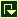 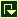 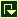 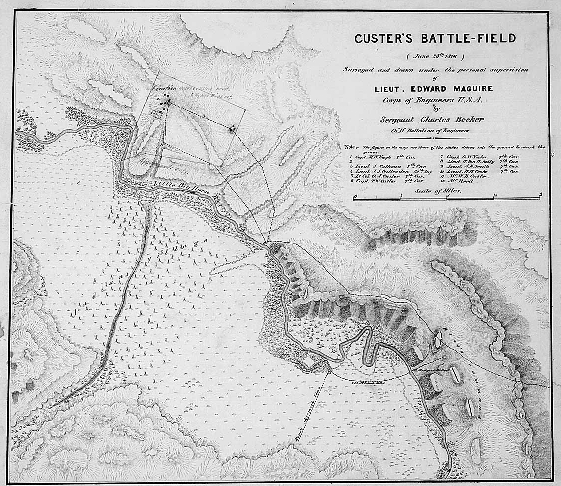 Resistance Fades into Reservation Life
In 1877, while the Nez Percé were relocated to a smaller reservation in Idaho, some killed white settlers on the way, they fled with their leader, Chief Joseph, to Canada where they were captured.
In the Southwest, the Apache were moved to a reservation in Arizona, but their leader, Geronimo, fled the reservation and led raids on the Arizona-Mexico border for years, until they were captured  in 1886.
In creating the reservations, the U.S. wanted to Americanize the Native Americans, or make them abandon their traditional culture in favor of white American culture.  
The Bureau of Indian Affairs (BIA) managed reservations, set up public schools often far from children’s homes, and forced them to speak English.
The Dawes Act (1887) broke up some reservations and divided the land for people, but the best land was usually sold to white settlers.
Pratt and Americanization
Books on the Subject
Crazy Horse by Mari Sandoz

Black Elk Speaks by John G. Neidhardt

Centennial Campaign by John S. Gray
The American West

The Westward March
The Westward March
1845-1910—period of expansion west of the Mississippi


Several factors were involved…
The Westward March
Immigration from Europe and Asia
Caused by political turmoil overseas
Led to over-crowding in port cities
Haven for immigrants—Economy/Religion/ Politics

Post Civil War migration
Refugees from the war—especially the South
No more slavery—cleared way for statehood
Former slaves looking for work/land
The Westward March
The Homestead Act of 1862
People who developed a claim over a 5 years got ownership of that land
Set aside 2 sections in each township for ed.—Funds Land Grant colleges/public schools
Intended to ease crowding/support a trans-cont. RR
Gold and Silver Strikes
Precious metals in the west fueled curiosity and westward migration
Strikes in Calif. (1848), Nev. (1852), Col. (1858), the Black Hills (1876), Alaska (1892)
Thousands went west to “get rich”—most failed
Towns and businesses popped up near the mines and were able to thrive after the mines played out
The Westward March
Railroads and Expansion
Were aided by expansion
Helped to drive expansion
Created jobs for immigrant population
Transcontinental Railroad—completed in 1869 (Promontory Pt., UT)
Main cargoes were lumber, cattle and people
Controlled politics and business in the West
Cattle Kingdom
Source of cheap food for a growing nation
Plains states offered wide-open grazing lands for the cattle herds
“Wild” cattle in Texas (longhorns) were the source of the earliest herds
Descendents of Spanish/Mexican cattle that escaped over time
 Were rounded up and sold or gathered into herds
Part of the growth of the RR industry in America
The American West

Living in the American West
Living in the American West
Life in the Mining Camps
Often lawless and undisciplined
High Crime rates
Grew too fast for “civilization” to keep up
Gambling, theft, injury and disease crippled miners’ ability to make a living
By 1880’s Mining companies were powerful businesses in the West and the nation—controlled politics and economy
As the big mines took over the process, more and more “civilized” people took control of life in the towns
Many towns “dried up” when the mines played out—no secondary source of income
Living in the American West
Life of the Homesteaders
Hard work dominated the day to day life of the homesteader
Most difficult of all the “get rich quick” schemes of the old west—dependent on the weather
Many were unprepared for life so far from “the states”
Good years in the 1870’s and 1890’s boosted migration and homesteading
Bad years in the 1880’s and 1910’s wiped many more out
Disease, insect infestations (locusts), prairie fires, and harsh weather had to be overcome to make the homestead successful
Lonely lifestyle—especially hard on women and children
New American way of life develops—pioneer values and optimism still dominate these regions
Living in the American West
Life of the Cowboys
“Cowboys” have been part of American culture since colonial days
Low-income job for young men herding cattle for farmers in rural colonies
Term was often used for people who stole livestock as well
Cowboy “culture” owes a great deal to Spanish traditions of the SW and Mexico
Lariat = la Riata; boots; saddle horn; chaps; western spurs
Much of the language/lifestyle traces directly back to Spanish Mexico
Was seen as an entry-level job in the west—place to start a career
Low-paying = $30-$60 a month depending on skill levels
Some jobs were seasonal = round-up/trail drive
Best jobs were permanent or allowed a cowboy to build “place of his own”—looked for a good place to “winter”
Very hard work—dangerous/long hours during drives
Most cowboys enjoyed the adventure and constant change in scenery
End the era
Settlement of the west ended the “open range” period of the west
Ranches became “corporate”—often funded by Eastern investors
Cowboys are still necessary, but not the same life
Living in the American West
Enforcing the Law in the West
Different levels of law enforcement
City:  Constable or Marshall
County:  Sheriff
State:  Rangers (Texas/Arizona/etc.)
Federal:  US Marshall—forerunner to the FBI—officers of the Federal Courts
Vigilantes:  Local citizens often provided their own “justice” when no recognized authority was available
Outlaws were common and difficult to distinguish from the regular citizens—some laws were loosely enforced
Law-enforcement becomes a major priority as the region becomes more “civilized” and more “corporate”
Many outlaws benefit from the romantic books and articles about the west that were popular back east and in Europe—most were murderous psychopaths (Billy the Kid, Jesse James, etc.)
Rural America Calls for Reform
In the late 1800s crop prices were falling and farmers began to organize into groups to protect themselves financially.
1873—paper money was placed on the gold standard, reducing the amount of money in circulation. Farmers wanted money to be backed by silver—not controlled by Wall Street & RR’s
wanted the state to regulate railroad rates--The Supreme Court ruled that only the federal government could regulate.
Congress then passed the Interstate Commerce Act in 1887 to regulate/control rates for shipping from state to state—equality of opportunity
The Farmer’s Alliance started the Populist Party, calling for bank regulation, government-owned railroads and free coinage of silver.
Their stand against powerful interests influenced later politicians—national political party
Reform in America1890-1920
Modules 12-14
Populists and Progressives
The Main Idea
Progressives focused on three areas of reform: easing the suffering of the urban poor, improving unfair and dangerous working conditions, and reforming government at the national, state, and local levels. 

Reading Focus
What issues did Progressives focus on, and what helped energize their causes?
How did Progressives try to reform society?
How did Progressives fight to reform the workplace?
How did Progressives reform government at the national, state, and local levels?
Populists and Progressives
The Populist Party backed a Democratic Candidate for President in 1896—William Jennings Bryan—his loss ended the national party
The Progressives pick up where the Populists left off
was a political idea not a political party
included many former Populists
concerned with environmental conservation
coupled with a religious revival—1890-1915
Social Gospel—applying Christianity to reform movements
controls American Politics from 1901-1920 and are later seen in the reform movements of the later 20th century
Progressives change US view of government’s role in looking out for the rights and well-being of citizens—The Public Good
Industrialization helped many but also created dangerous working environments and unhealthy living conditions for the urban poor.
Progressivism, a wide-ranging reform movement targeting these problems, began in the late 19th century.
Journalists called muckrakers and urban photographers exposed people to the plight of the unfortunate in hopes of sparking reform.
Lincoln Steffens
Shame of the Cities (1904) exposed corrupt city governments 

Frank Norris
Exposed railroad monopolies in a 1901 novel
Jacob Riis
Danish immigrant who faced New York poverty
Exposed the slums through magazines, photographs, and a best-selling book
His fame helped spark city reforms.
Ida Tarbell
Exposed the corrupt Standard Oil Company and its owner, John D. Rockefeller
Appealed to middle class scared by large business power
Progressivism and Its Champions
Fighting for Civil Rights
Progressives fought prejudice in society by forming various reform groups.
NAACP
National Association for the Advancement of Colored People
Formed in 1909 by a multiracial group of activists to fight for the rights of African Americans
1913: Protested the official introduction of segregation in federal government
1915: Protested the D. W. Griffith film Birth of a Nation because of hostile African American stereotypes, which led to the film’s banning in eight states
ADL
Anti-Defamation League
Formed by Sigmund Livingston, a Jewish man in Chicago, in 1913
Fought anti-Semitism, or prejudice against Jews, which was common in America
Fought to stop negative stereotypes of Jews in media
The publisher of the New York Times was a member and helped stop negative references to Jews
Reforming the Workplace
By the late 19th century, labor unions fought for adult male workers but didn’t advocate enough for women and children.
In 1893, Florence Kelley helped push the Illinois legislature to prohibit child labor and to limit women’s working hours. 
In 1904, Kelley helped organize the National Child Labor Committee, which wanted state legislatures to ban child labor.
By 1912, nearly 40 states passed child-labor laws, but states didn’t strictly enforce the laws and many children still worked.
Progressives, mounting state campaigns to limit workdays for women, were successful in states including Oregon and Utah.
But since most workers were still underpaid and living in poverty, an alliance of labor unions and progressives fought for a minimum wage, which Congress didn’t adopt until 1938.
Businesses fought labor laws in the Supreme Court, which ruled on several cases in the early 1900s concerning workday length.
Reforming Government
City Government
Reforming government meant winning control of it:
Tom Johnson of Cleveland was a successful reform mayor who set new rules for police, released debtors from prison, and supported a fairer tax system.
Progressives promoted new government structures:
Texas set up a five-member committee to govern Galveston after a hurricane, and by 1918, 500 cities adopted this plan.
The city manager model had a professional administrator, not a politician, manage the government.
State Government
Progressive governor Robert La Follette created the Wisconsin Ideas, which wanted:
Direct primary elections; limited campaign spending
Commissions to regulate railroads and oversee transportation, civil service, and taxation
Other governors pushed for reform, but some were corrupt:
New York’s Charles Evan Hughes regulated insurance companies.
Mississippi’s James Vardaman exploited prejudice to gain power.
Election Reforms
Progressives wanted fairer elections and to make politicians more accountable to voters.
Proposed a direct primary, or an election in which voters choose candidates to run in a general election, which most states adopted.
Backed the Seventeenth Amendment, which gave voters, not state legislatures, the power to elect their U.S. senators.
Some measures Progressives fought for include
Rise of the Women’s Suffrage Movement
After the Civil War, suffragists, who had supported abolition, called for granting women the vote but were told that they should wait.
Many were angered that the Fifteenth Amendment granted voting rights to African American men but not to women.
Women organized into two major suffragist groups:
Women began to see success in the West, as in 1869 the Wyoming Territory granted women the vote, followed by the Utah Territory a year later and five more western states not long after.
Susan B. Anthony Tests the Law
Susan B. Anthony wrote pamphlets, made speeches, & testified before every Congress from 1869 to 1906 in support of women’s rights.
In 1872 she & three of her sisters registered to vote, voted for a congressional representative in Rochester, New York, & were arrested two weeks later.
Before her trial, Anthony spoke passionately about women’s voting rights, but the judge refused to let her testify on her own behalf & fined her $100.
Anthony didn’t pay the fine, hoping to be arrested so she could be tried through the courts, but the judge did not imprison her.
1873—Supreme Court ruled that even though women were citizens—did not automatically grant them voting rights—was up to the states to grant or withhold that right.
Prohibition
Progressive women also fought in the Prohibition movement, which called for a ban on making, selling, and distributing alcoholic beverages.
Reformers thought alcohol was responsible for crime, poverty, and violence. 
Two major national organizations led the crusade against alcohol.
The Anti-Saloon League
The Women’s Christian Temperance Union (WCTU), headed by Frances Willard, which was a powerful force for both temperance and women’s rights
Evangelists like Billy Sunday and Carry Nation preached against alcohol, and Nation smashed up saloons with a hatchet while holding a Bible.
Congress eventually proposed the 18th Amendment in 1917, prohibiting the manufacture/sale/distribution of alcohol. It was ratified in 1919 but was so difficult to enforce that it was repealed in 1933.